Desert Calibration for GOES Imager Visible Channels
Fangfang Yu and Xiangqian Wu
NOAA/NESDIS/STAR
2013 GSICS Annual Meeting
Williamsburg, VA
March 4-8, 2013
Motivations
Long-term stable desert can be used to monitor sensor degradation trending and facilitate cross-comparisons

If well characterized, can serve as a SI-traceable reference.

The only desert that can be observed by both GOES-West (135W) and GOES-East (75W)

 Historical reference target for GOES-8/9/10 operational calibration
Operational target switched to MODIS since 2004 due to the change of desert reflectance (ENSO effect)
Recent studies indicate the desert is stable at decadal scale

Revisit the Sonoran desert calibration for the GSICS project 
Traceable to Aqua MODIS C6
Combined method
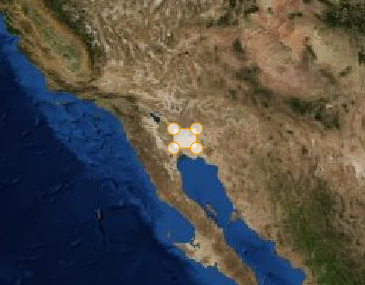 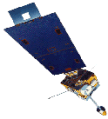 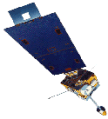 Challenges for the long-term Instrument Inter-Calibration
Target should be long-term stable, well-characterized, traceable to community best reference (Aqua MODIS C6 data) with low uncertainty
Spatially
Spectrally – smooth target reduces the SBAF uncertainty
Temporal – various scales, from diurnal to long-term
BRDF
Ground target – atmospheric component impacts

Trending within the mission
Degradation pattern(function)
BRDF

Transfer the trending to absolute calibration (reference data)

Bridging the gap between different sensor
Spectral band adjustment factor (SBAF)
3
GOES-8 through G15 Imager Ch1 SRFs
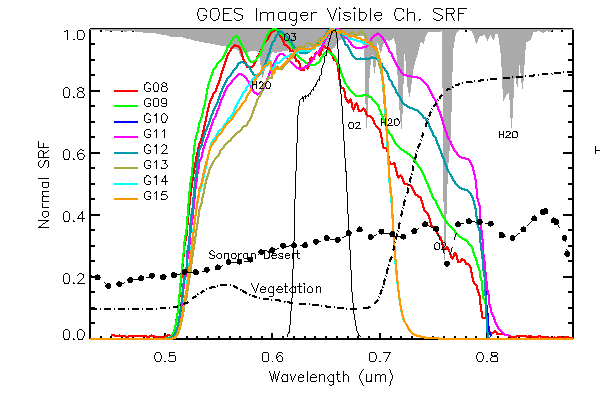 Sonoran Desert
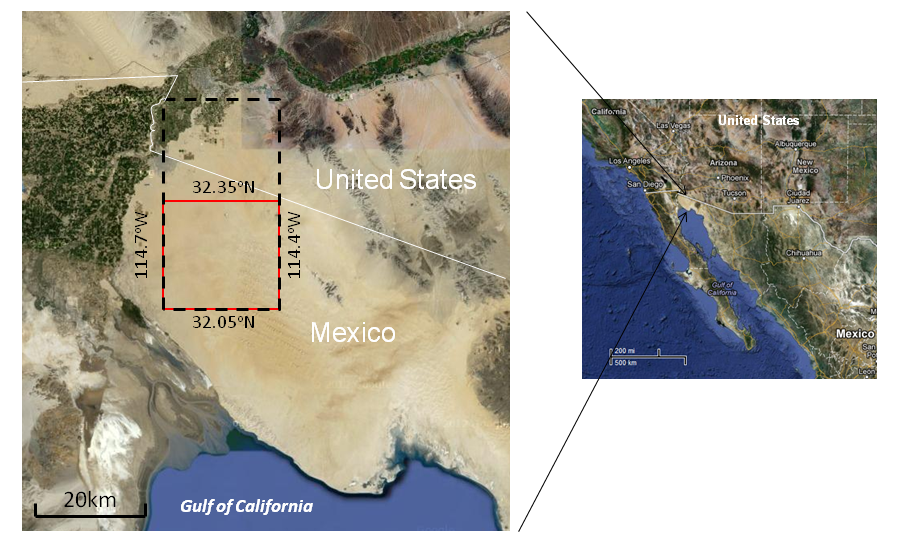 Study area
[32.05N-32.35N,  114.4W-114.7W]
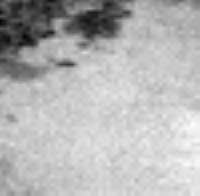 25 pixels
49 pixels
Satellite Data
Removal of Cloud/Vegetation Pixel
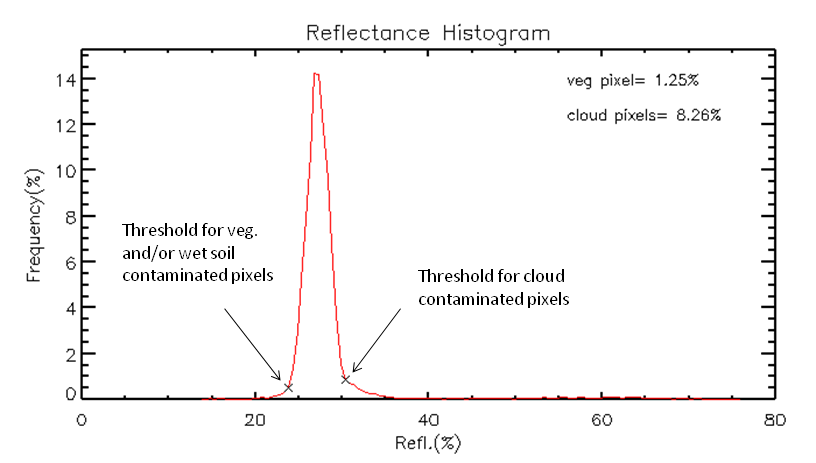 Long-term stability
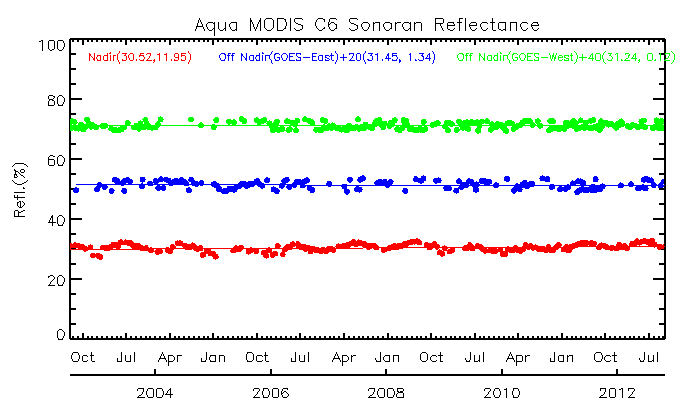 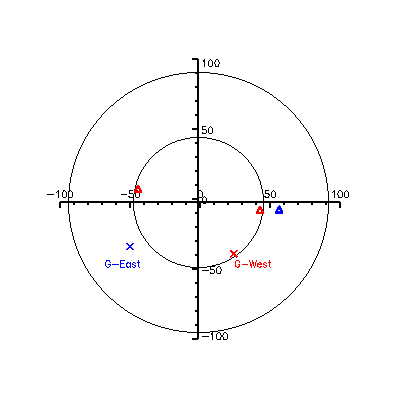 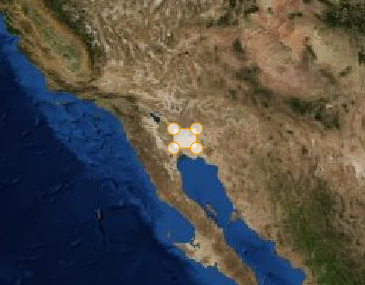 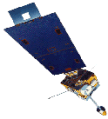 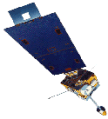 Spatial Uniformity
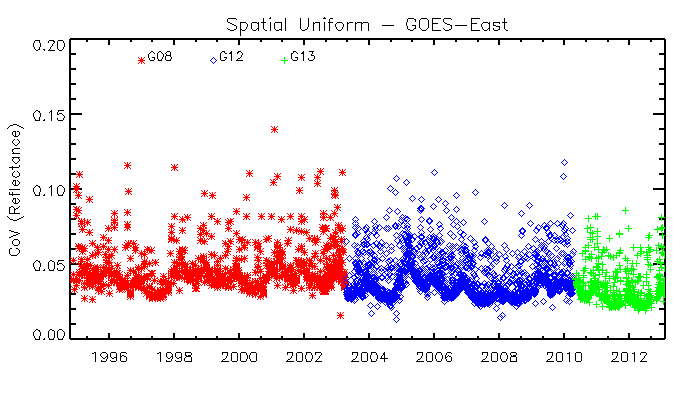 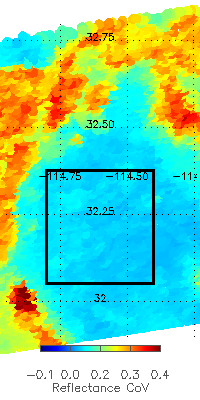 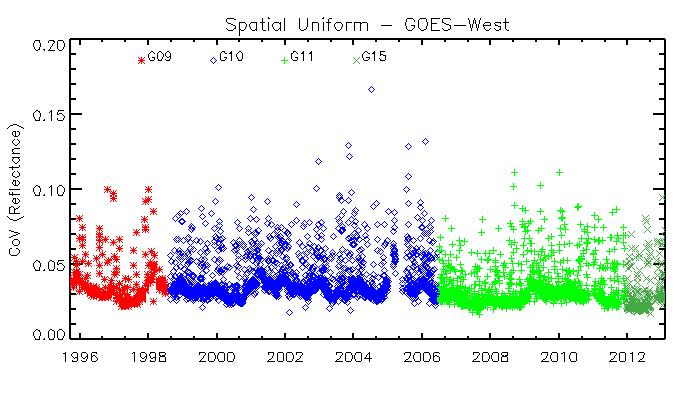 Challenges in this Study
Large MODIS viewing angle over the desert
Viewing angle range for MODIS calibration uncertainty specification
GOES-East VZN:55.8; GOES-West: 55.6
MODIS 45 scan angle  = about 54 vzn
Difference in GOES and Aqua MODIS observation time
~1 – 1.5 hours of observation difference
No collocation with similar viewing/solar viewing geometry
Challenging for Ray-matching method to transfer the calibration to Aqua/MODIS
Need accurate BRDF model to transfer the GEO trending result to MODIS data 
Assuming that the azimuth angle impact is negligible
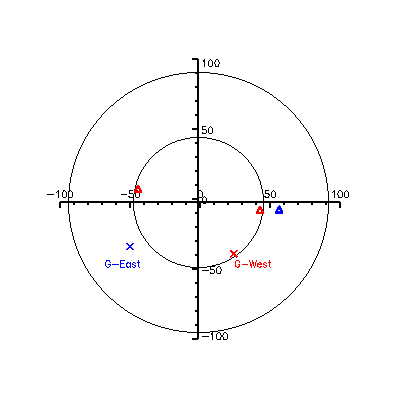 MODIS
MODIS
MODIS
Transferring MODIS to GOES Solar Viewing Geometry
Fixed LEO and GEO viewing geometries
Only the solar viewing geometry affects the BRF
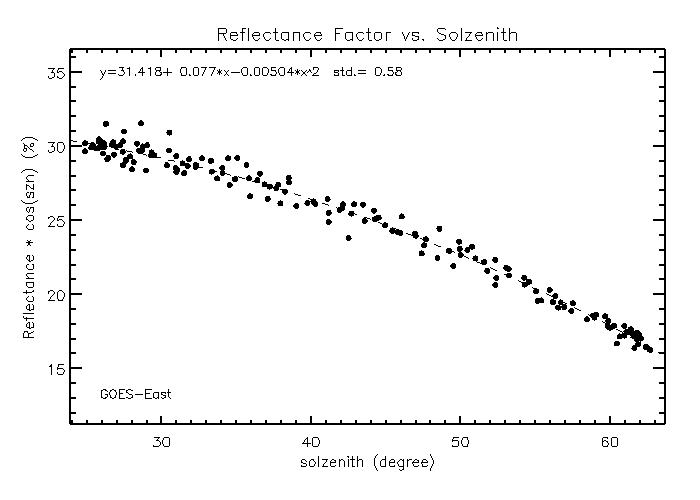 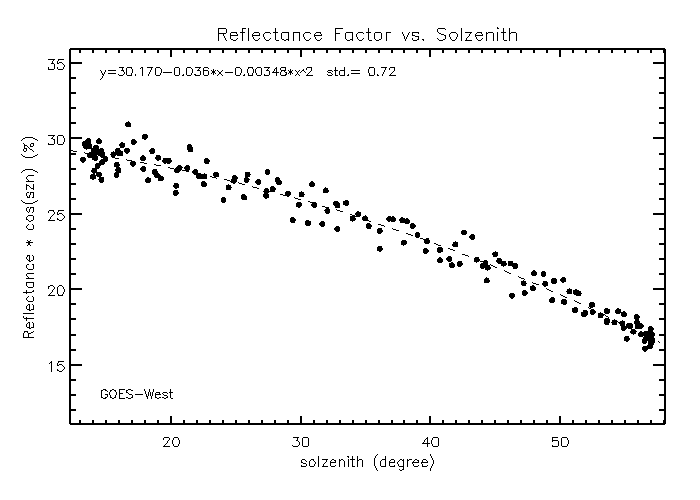 TOA reflectance of Sonoran Desert
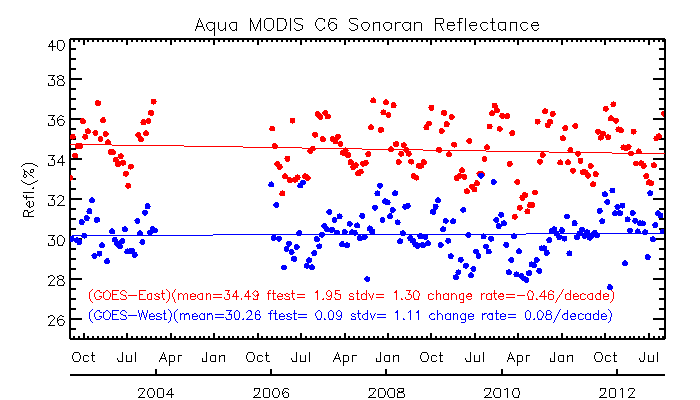 Trending
Wu, 2005, Calcon
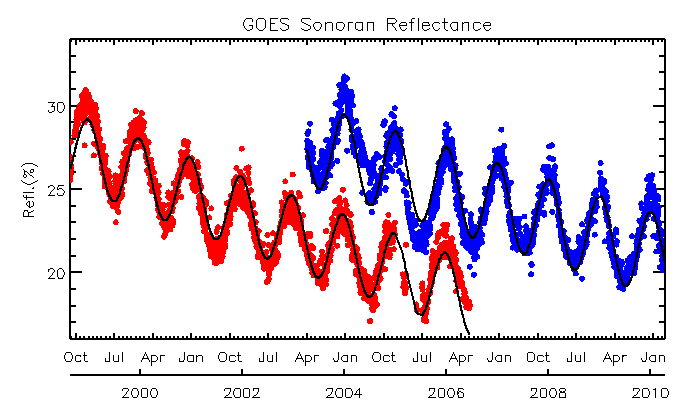 Trending residuals
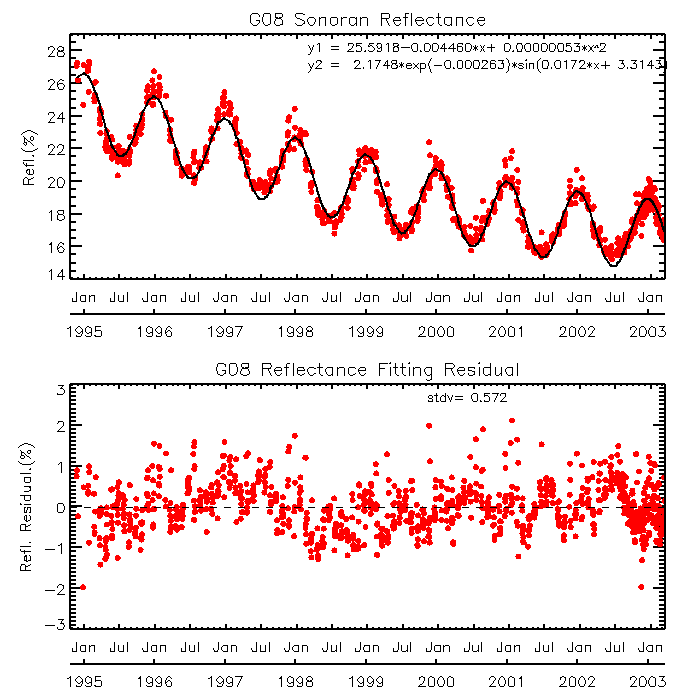 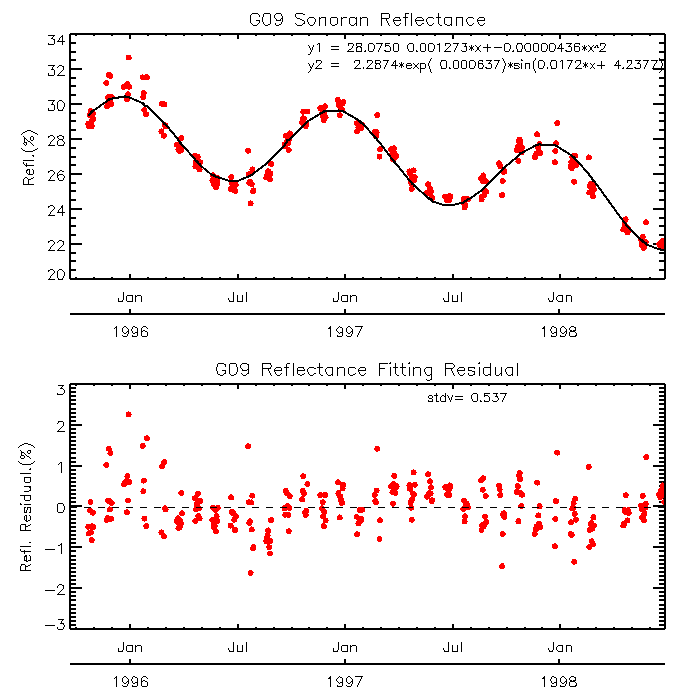 Trending Residuals
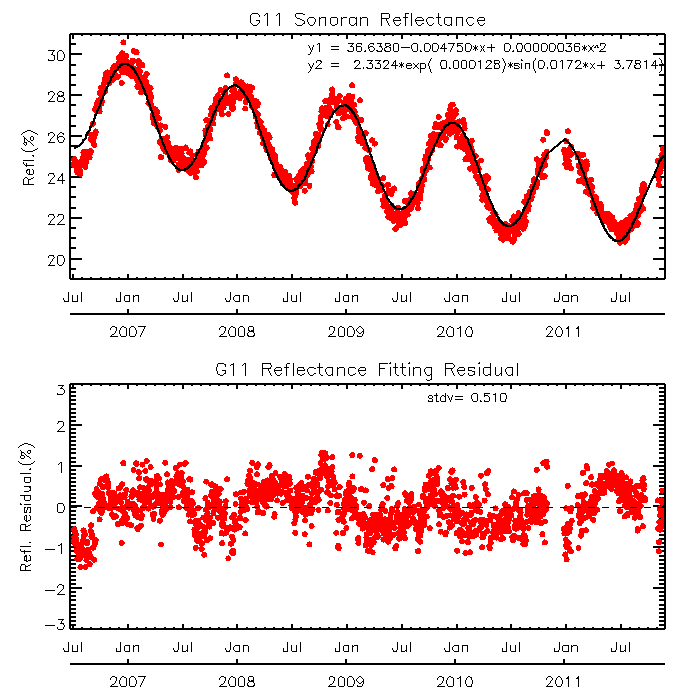 Trending Results
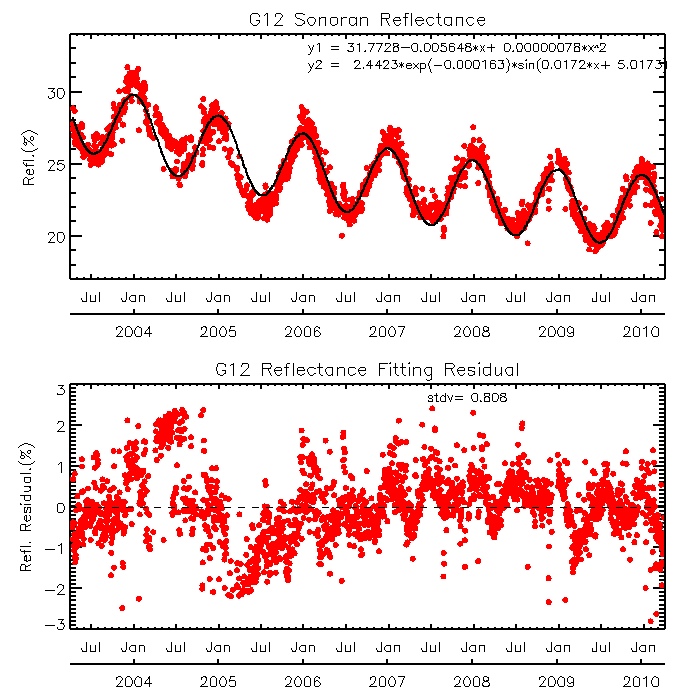 Trending Result
SBAF Correction with Hyperion Data
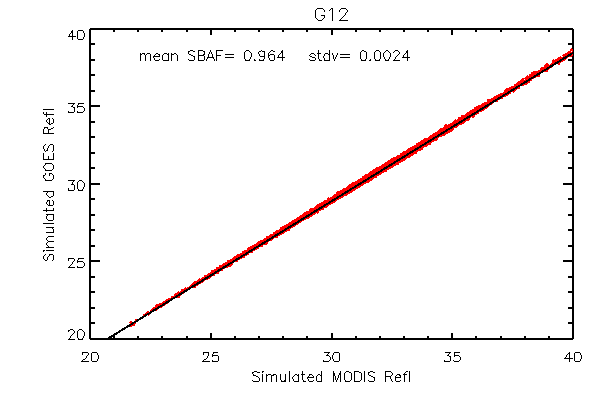 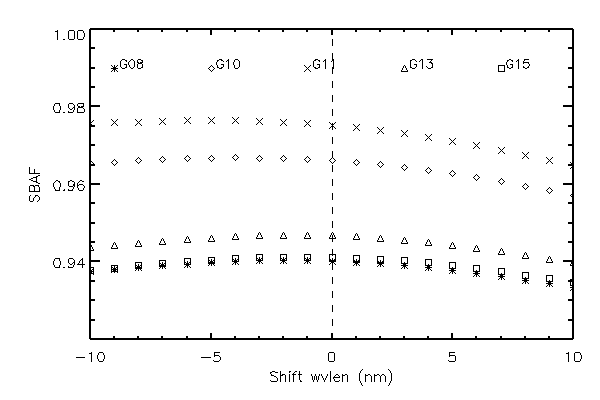 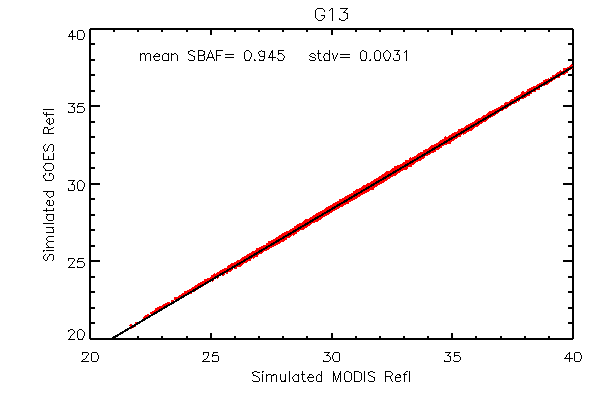 Uncertainty Budget
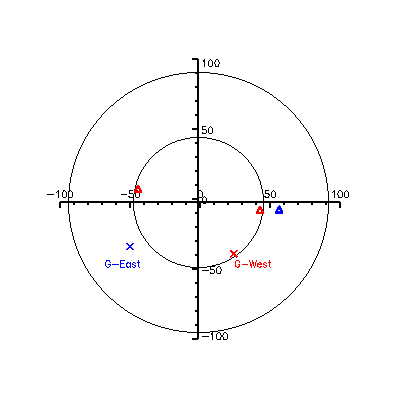 *1:  MODIS uncertainty specification is applicable to the GOES VZN
*2:  uncertainty of target long-term stability can beat down with BRDF correction
*3: Missing correction transfer calibration  to account for the solar/viewing  azimuth angle difference , especially for GOES-East
Summary
Use of the sub-area [32.05-32.35N, 114.4-114.7W] as the reference
avoid of vegeted pixels and artificial feature (high-ways) 
Not recommended for near-real-time (operational) calibration
Hyperion data can be used to generate the spectral band adjustment factor
Relatively spectrally flat over the target and SRF range
Need accurate BRDF model to account for the impact of relative azimuth angle, especially for GOES-East
Absolute uncertainty is about 2-3%
TOA Reflectance to Dynamic Atm. Components
Nominal TOA refl: G11=28.7%, G13=29.0%